Figure 1. Experimental conditions. There were three experimental conditions: Eyes, Mouth and Hand. The animated ...
Cereb Cortex, Volume 15, Issue 12, December 2005, Pages 1866–1876, https://doi.org/10.1093/cercor/bhi064
The content of this slide may be subject to copyright: please see the slide notes for details.
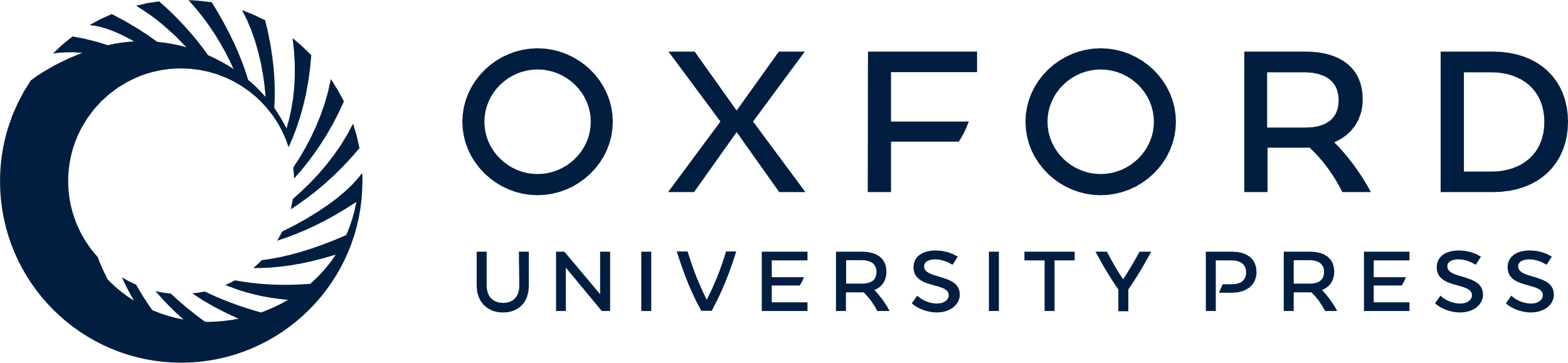 [Speaker Notes: Figure 1. Experimental conditions. There were three experimental conditions: Eyes, Mouth and Hand. The animated character was always present. Trials were separated by a 17 s inter-trial interval, during which the figure was present on the screen (Still) but not moving.


Unless provided in the caption above, the following copyright applies to the content of this slide: © The Author 2005. Published by Oxford University Press. All rights reserved. For permissions, please e-mail: journals.permissions@oupjournals.org]